Public HearingPriority Category Definitions
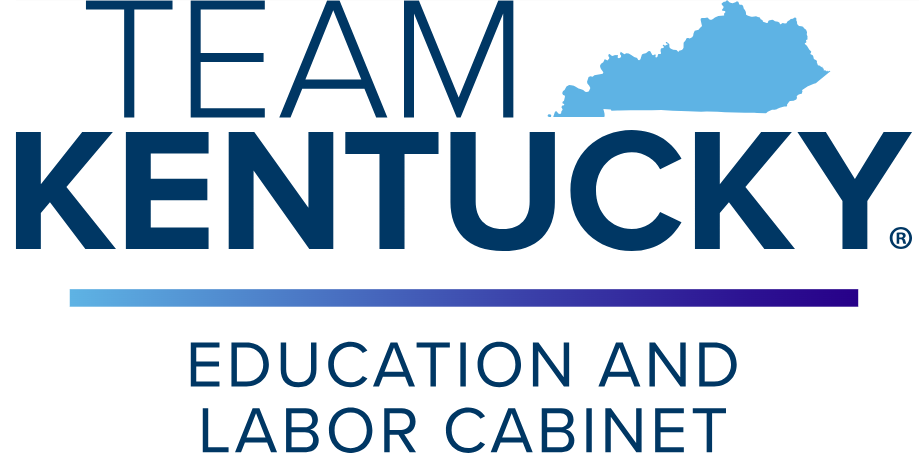 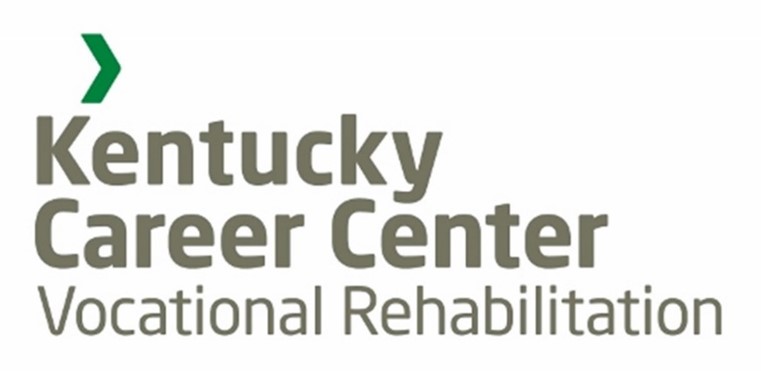 Tuesday, June 3, 2025
10:00 – 11:00 AM (ET)
6:00 – 7:00 PM  (ET)
kcc.ky.gov/Vocational-Rehabilitation
Welcome and Introductions
Technology, Accessibility, Guidance on meeting participation, and Staff introductions
2
Accessibility Reminders
Today’s presentation and supporting materials are available on Office of Vocational Rehabilitation’s (OVR) website and links are in the Zoom chat.
Communication Access Realtime Translation (CART) Captioning Services and ASL Interpreters are available. Please let staff know if you have technical issues that we can assist with resolving.
3
Staff Introductions
Cora McNabb, Executive Director of the Kentucky Office of Vocational Rehabilitation – Presenter
Holly Hendricks, Division Director of the Kentucky Office of Vocational Rehabilitation - Presenter
Susie Edwards, Deputy Executive Director of the Kentucky Office of Vocational Rehabilitation - Facilitator
Chad Hunt, VR Administrator and Technology Specialist
4
Public Hearing Format and Comment Procedures
There will be a presentation from the Kentucky Office of Vocational Rehabilitation on priority category definitions.
Following the presentation, participants will have the opportunity to make comments verbally or via the Q & A feature on Zoom until the 60-minute meeting time allotment expires.  
Limit comments to 3 minutes.
At the conclusion of the 60-minutes, the public may continue to submit written comments to OVRPublicComment@ky.gov.  This link was also included in the public announcement.
OVR will document all verbal and written comments submitted through public hearings and to the email link.
The collected public comments will appear in the minutes from this hearing and will be published on the OVR website no later than  June 27, 2025, at noon (ET).
Cora McNabb will now begin the presentation.
5
Hearing Agenda
General Overview of Priority Categories based on Order of Selection Manual from the Vocational Rehabilitation Technical Assistance Center on Quality Management.
Priority Categories
General Overview of Current KY OVR and Duplicative Language
Information from Other States in OOS
Proposed Priority Category Definitions
6
General Overview of OOS and Priority Categories
Cora McNabb - Presenter
OOS Manual from the Vocational Rehabilitation Technical Assistance Center on Quality Management
7
Basis for Order of Selection
An order of selection must be based on a refinement of the three criteria in the definition of “individual with a significant disability” in section 7 (21) (A) of the Rehabilitation Act and 34 C.F.R. 361.5 (c) (30).
8
State-Defined Criteria
The three criteria to be refined by the State VR agency include the following:	1.  The number and degree of functional limitations;	2.  The amount of time needed for VR services; and	3.  The number of VR services needed.
9
Defining Significant Disability
The definition of a significant disability is crucial for ensuring that individuals receive the appropriate supports and services to improve the quality of their life and employment opportunities.
Defining significant disability is important as we recognize the intensity of the limitations may vary from person to person.
Limitations related to disability may have a negative effect on essential life functions such as walking, talking, seeing and hearing that in turn impact working.
10
Disability Occurrence Impact
Disability can be an early onset or later in life.  
An infant born with profound deafness; a child paralyzed for a playground injury; a young adult with depression and addiction; a young woman diagnosed with multiple sclerosis; or an older adult can lose vision with glaucoma.
11
Perception of Disability in the Workplace
Misconceptions and stereotypes about disabilities can create barriers for individuals.
Many underestimate the ability of individuals with disabilities.
Many disabilities are not easily discernable and are effectively invisible.
Many individuals look at the severity of disability differently and may define “most significant” differently based on their own personal experience or perception of what they think disability looks like.
12
Functional Capacity
Functional Capacity means the capacity to perform tasks required in employment including a.) mobility; b.) communication; c.) self-care; d.) self-direction; e.) interpersonal skills; f.) work tolerance; or g.) work skills
13
What are the functional capacities?
MOBILITY - limitations moving efficiently from place to place.
SELF CARE - limitations in skills needed to fulfill basic needs related to health, safety, hygiene, and financial management.
WORK TOLERANCE - limitations carrying out physical and/or cognitive work tasks in an efficient and effective manner over a sustained period of time.
INTERPERSONAL SKILLS - limitations interacting in a socially acceptable, mature manner with colleagues and the public to facilitate the normal flow of work activities.
14
Functional Capacities (Continued)
WORK SKILLS - limitations in critical skills needed to carry out essential work functions such as functional academics, motor skills, processing speed, memory, and communication.
COMMUNICATION - limitations accurately and efficiently transmitting or receiving information verbally or non-verbally.
SELF-DIRECTION - limitations in planning, initiating, and monitoring behavior with respect to a desired outcome that serves to benefit the individual. 
*These are defined in 34CFR361.5(c)(30)(i).*
15
Defining Most Significant Disability
The VR agency is to establish a definition of “most significant disability” based on the refinement of “significant disability” in 34 C.F.R. 361.5 (c)(30).
16
Federal Definition of an Individual with a Significant Disability
34 CFR 361.5(30) defines “individual with a significant disability” as an individual with a disability:
Who has a severe physical or mental impairment that seriously limits one or more functional capacities (such as mobility, communication, self-care, self-direction, interpersonal skills, work tolerance, or work skills) in terms of an employment outcome;
Whose vocational rehabilitation can be expected to require multiple vocational rehabilitation services over an extended period of time; and
17
Federal Definition of an Individual with a Significant Disability (continued)
Who has one or more physical or mental disabilities resulting from amputation, arthritis, autism, blindness burn injury, cancer, cerebral palsy, cystic fibrosis, deafness, head injury, heart disease, hemiplegia, hemophilia, respiratory or pulmonary dysfunction, mental illness, multiple sclerosis, muscular dystrophy, musculoskeletal disorders, neurological disorders (including stroke and epilepsy), spinal cord conditions (including paraplegia and quadriplegia), sickle cell anemia, intellectual disability, specific learning disability, end-stage renal disease, or another disability or combination of disabilities determined on the basis of an assessment for determining eligibility and vocational rehabilitation needs to cause comparable substantial functional limitation.
18
Current KYOVR Categories
Priority Category 1: Eligible individual with a most significant disability that limits three (3) or more functional capacities.
Priority Category 2: Eligible individual with a most significant disability that limits two (2) functional capacities.
Priority Category 3: Eligible individual with a significant disability that limits one (1) functional capacity.
Priority Category 4: Eligible individuals with a non-significant disability.
19
Three Priority Categories
Priority Category I: Eligible individuals with the most significant disabilities 
Priority Category II: Eligible individuals with significant disabilities 
Priority Category III: All other eligible individuals with disabilities 
Note: Taken from OOS Manual from VRTAC-QM
20
Information from Other States in OOS
These are some of the states noted earlier that are in approved OOS
21
Open and Closed Categories in OOS States
Idaho – 0 of 3 open
Maryland – 1 of 3 open
Minnesota – 1 of 4 open
Missouri – 1 of 3 open
Oklahoma – 1 of 3 open
Pennsylvania – 1 of 3 open
Washington – 2 of 5 open
West Virginia – 1 of 3 open
Wisconsin – 2 of 3 open
22
States with Three Priority Categories
Idaho, Maryland, Missouri, Oklahoma, Pennsylvania, West Virginia and Wisconsin
Priority Category 1: Most Significant Disability 
Priority Category 2: Significant Disability
Priority Category 3: Disability
RSA recommends states consider 3 categories
23
Minnesota
Priority Category One (first priority for service) includes all individuals with a most significant disability, that is, persons whose condition results in serious limitations in three or more functional areas.
Priority Category Two (second priority for service) includes all individuals with a significant disability that results in serious functional limitations in two functional areas.
Priority Category Three (third priority for service) includes all individuals with a significant disability that results in a serious functional limitation in one functional area.
Priority Category Four (fourth priority for service) includes all other eligible customers. These customers have a disability that makes them eligible for services, but they do not have a serious limitation in a functional area.
24
Connecticut (Not in OOS) (Priority Category 1)
Priority Category 1: "Most Significant Disability" A severe physical or mental impairment that seriously limits four or more functional capacity areas in terms of an employment outcome. Functional capacity areas are: mobility, work tolerance, communication, self–care, interpersonal skills, self-direction, or work skills.
25
Connecticut (Not in OOS) (Priority Category 2)
Priority Category 2: "Significant Disability" means an eligible individual who meets the following criteria:  A severe physical or mental impairment that seriously limits one or more functional capacity areas in terms of an employment outcome.  Vocational rehabilitation can be expected to require multiple vocational rehabilitation services over an extended period of time.
26
Connecticut (Not in OOS) (Priority Category 3)
Priority Category 3: "individual with a disability" is determined eligible who meets the following criteria: If an individual has a documented disability. That disability impedes his/her ability to keep or get a job. That individual cannot overcome these limitations to get a job without BRS' unique services. There is no evidence that he or she won't be able to work following these unique services.
27
Indiana (Not in OOS)
Priority Category 1: Individuals determined to have a most significant disability (MSD);
Priority Category 2: Individuals determined to have a significant disability (SD); and,
 Priority Category 3: All other eligible individuals (Individuals determined to have a non-significant disability (NSD)).
28
Draft Priority Categories
The following slides address the proposed category changes.
29
# 1 KYOVR Proposed Priority Categories
Priority Category I: Individual with a most significant disability.
Priority Category II: Individual with a significant disability.
Priority Category III: Individual with a non-significant disability.
30
# 2 KYOVR Proposed Priority Categories
Category 1:  Individual with a most significant disability means an individual who has a significant disability that limits four (4) or more areas of functional capacity, in terms of an employment outcome. 
Category 2:  Individual with a significant disability means an individual with a severe physical or mental impairment that seriously limits three (3) areas of functional capacity in terms of an employment outcome.
Category 3:  Individual with a significant disability means an individual with a severe physical or mental impairment that seriously limits  one (1) to two (2) areas of functional capacity in terms of an employment outcome.
Category 4:  Individual with a disability that does not meet the criteria for a significant disability nor the criteria for an individual with a most significant disabilities in terms of an employment outcome.
31
# 3 KYOVR Proposed Priority Categories
Category 1:  Individual with a most significant disability; an individual with a disability who has been determined eligible for vocational rehabilitation services, requires  multiple vocational rehabilitation services over an extended period of time; and  experiences serious limitations in four or more areas of functional capacity.
Category 2:  Individual with a significant disability ; an individual with a disability who has been determined eligible for vocational rehabilitation services, requires multiple vocational rehabilitation services over an extended period of time, and experiences serious limitations in one to three areas of functional capacity,.
Category 3:  Individual with a disability  an individual who has been determined eligible for vocational rehabilitation services and does not meet the criteria for an individual with a most significant disabilities in terms of an employment outcome.
32
Remaining Time
With the formal presentation completed there are XX minutes remaining in the 60-minute time allotted.  Participants may unmute their microphone to provide a 3 minute or less comment and/or submit typed comments to the Q & A section of Zoom.
33
Public Meeting Participation and Comments
The allotted 60-minute time has come to an end and this public meeting will close. Reminder for the following:
OVR will document all submitted comments from this meeting and those submitted via email.    
The public comment period is from May 21, 2025 through June 17, 2025.  
The collected public comments will appear in the minutes from this hearing and will be published on the OVR website no later than June 27, 2025, at noon (ET).
34